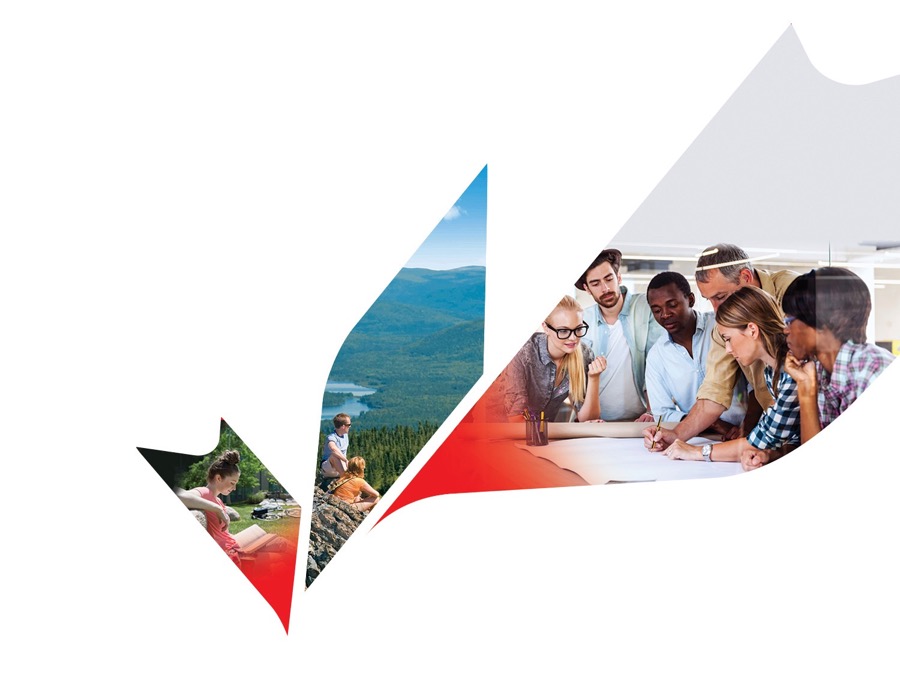 EDUCATION IN CANADA
A World of Possibilities Awaits
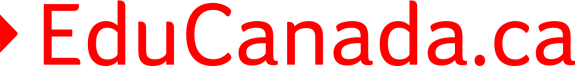 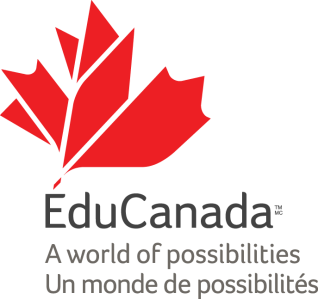 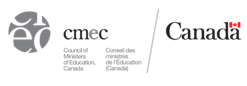 [Speaker Notes: Note to presenter: 

Let the audience know who the presenter is and the purpose of the presentation
During the presentation, the presenter can engage the audience by asking which province they know and/or would like to go to - showing some of the EduCanada videos 
Confirm / identify who the audience is by using questions such as:
Has anyone already been to Canada?
Who is looking for this (name the type) program/level of education?]
International Education is a Growth Sector
Major service export, in 2014:  
326,425 students spent $11.4bn 
generates $2.1bn in tax revenues 
sustains 123,000 jobs  
$9.3bn in GDP contribution
Addresses skills and demographic gaps across Canada
Improves Canada’s competitiveness via  R&D, innovation and commercialization.
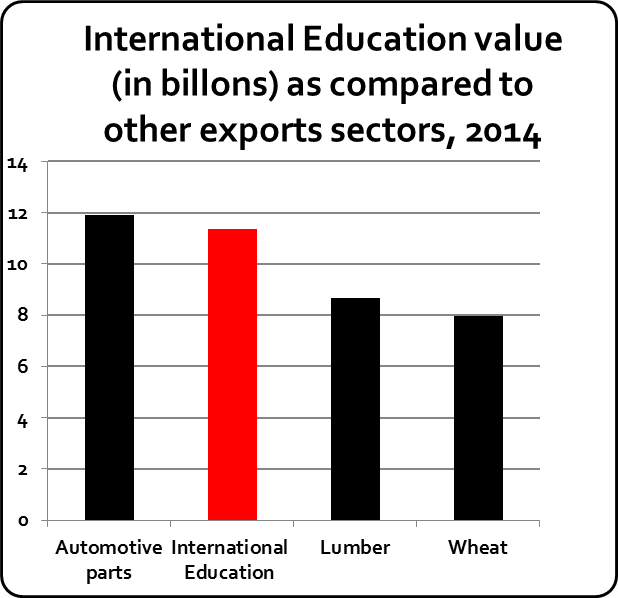 Source: 2016 Economic Impact of International Education in Canada – An Update. Roslyn Kunin & Associates, Inc.
2
That’s why we created an International Education Strategy
Key IES Objectives:
Double # of international students to 450,000+ by 2022 
Promote Canada as world-class study and research destination 
Key Elements of the IES:
Integrated Marketing Plan - Brand Refresh  & Digital Strategy
Leveraging International Scholarships to promote Canada as top study destination
Targeting priority, established, and emerging markets
Coordinating with provinces and territories, industry, and other federal entities
3
Major Milestones
EduCanada brand launched Feb. 2016
110 missions and over 300 events (e.g. recruitment fairs)
On track to reach target of doubling # international students 
Building foundation for robust digital marketing strategy
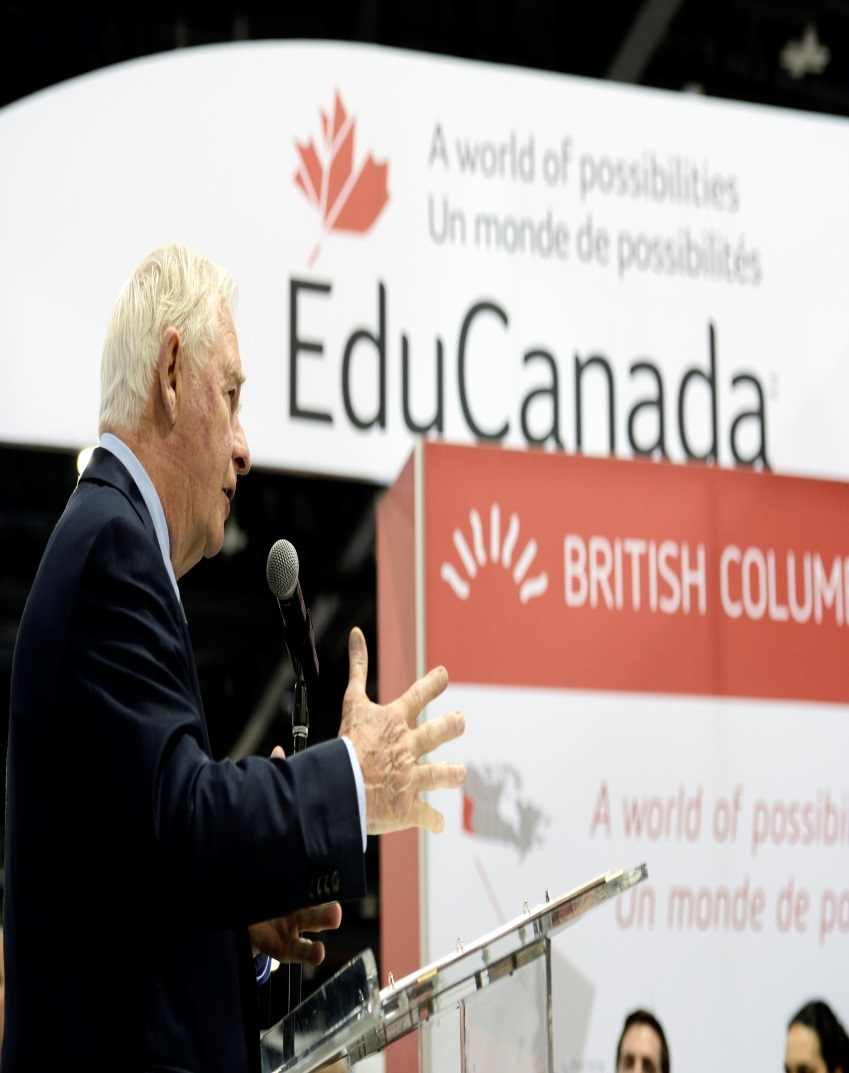 4
IRCC Data Trends
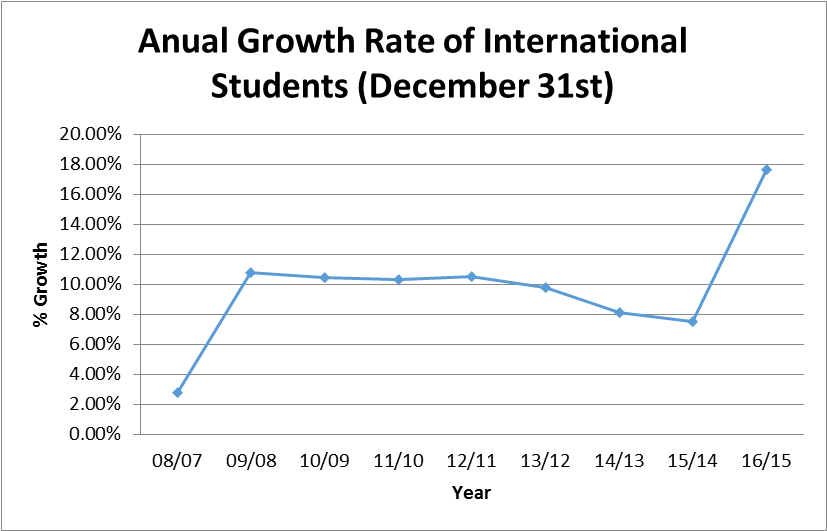 Facts:
414,285 international students in Canada on December 31st, 2016
18% increase from 2015 #s
Source: IRCC Data, May 2017
5
Top 10 Source Countries
Source: IRCC Data, May 2017
6
TRADE COMMISSIONERS  AT  BCCIE
Mandeep Gill –  Regional Office, BC & Yukon
Marilène Gourdeau-Bussière – China
Megumi Akiyama – Japan
Verónica Soto – Mexico
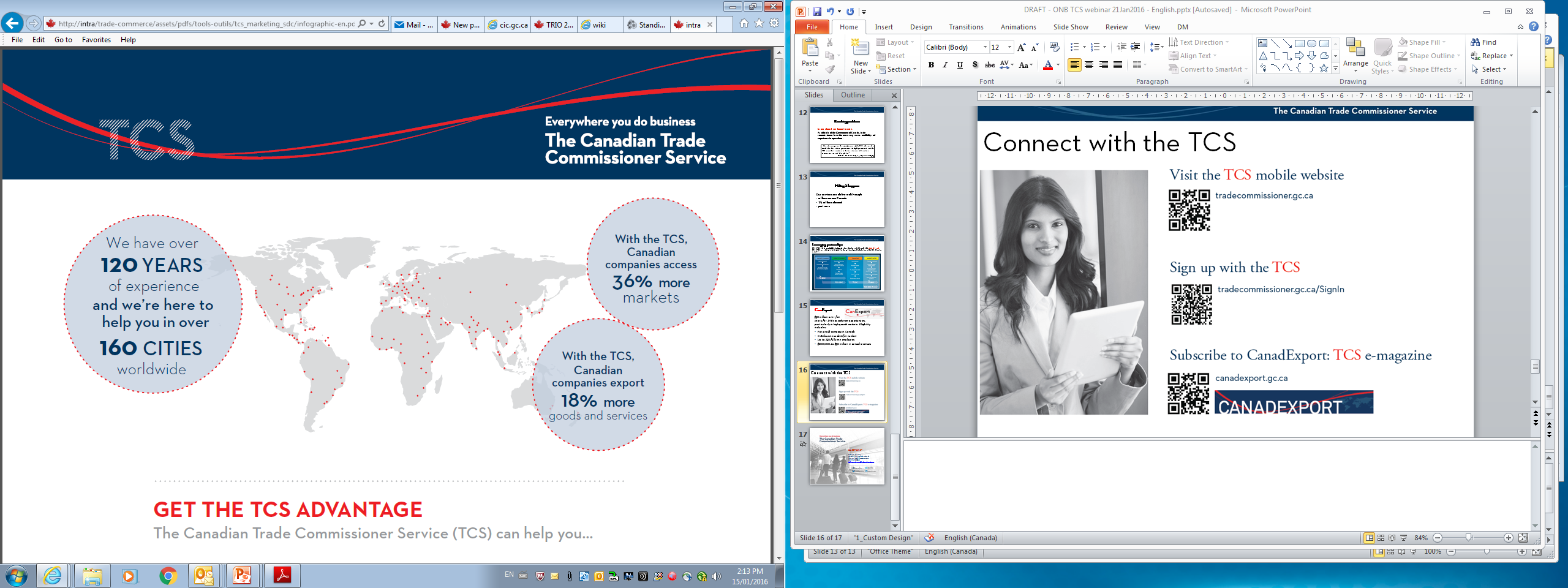 [Speaker Notes: Nous allons faire notre présentation en Anglais, mais cette présentation est disponible en français. N’hésiter pas à me poser des questions en français.]
What is the TCS?
The TCS can help you to:
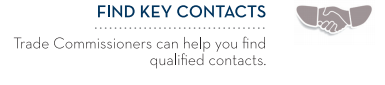 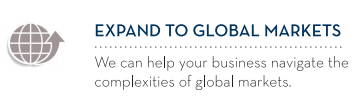 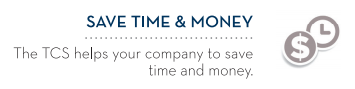 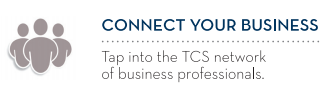 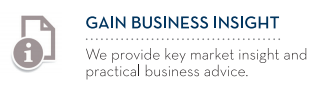 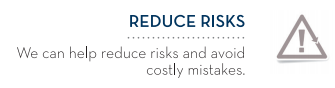 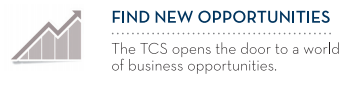 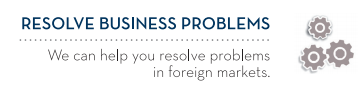 Are part of the Canadian business community
What is the TCS?
Contribute to Canada's economic growth
TCS clients
Have a demonstrated capacity for internationalization
Have meaningful economics ties to Canada
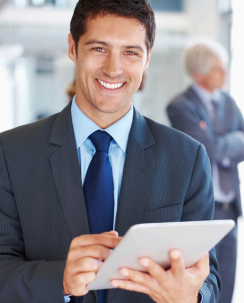 What is the TCS?
TCS four key services
Preparing for International Markets
Trade Commissioners in Canada help companies and organizations refine their export strategy
assess whether they are export-ready
decide on a target market
connect them to the TCS Network abroad
disseminate relevant business leads
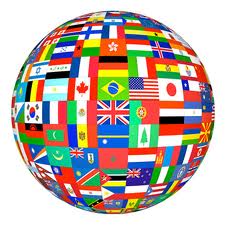 “The TCS is almost an extension of our business. They aren’t employees; they’re a part of our company.” 
Bob Thomas, Progeny Software, Wolfville, Nova Scotia
Assessing Market Potential
Trade Commissioners abroad help companies and organizations implement their export strategy
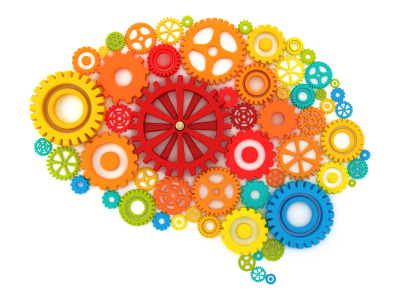 share local market intelligence
identify local risks & mitigation strategies
advise how to improve local market penetration
“The TCS took the time to understand our technology and then helped us with a market-entry approach. This saved us time and money!” 
Nelson Dass, ALTINEX, Mississauga, Ontario
Finding Qualified Contacts
Global reach
The TCS has contacts abroad that can provide the local knowledge Canadian companies and organizations  need to succeed.
Canadian presence
The TCS can link companies and organizations to the vast Canadian trade network, trade missions, and advise on trade fairs and other events.
“The TCS are well-respected by contacts around the world. When the TCS introduces us to a potential client, that’s one of the best references we can have.” 
Marc St-Onge, TelcoBridges, Boucherville, Quebec
Japan
Japan: Recruitment and Partnerships
Canada is popular destination for Japanese students (#2: ESL/FSL, #9; Study permit)
Recruitment opportunities for all levels of education
Partnership opportunities and exchange agreements
Japan
Japan: Top Study Destinations
Source: Japanese Association for Overseas Studies, 2016
Japan
Language Programs (ESF/FSL)
Source: Languages Canada
Source: Languages Canada Survey 2016
Top Destinations by Province
British Columbia	10,296		(52.5%)
Ontario			  6,522		(33.2%)
Alberta			  1,372		(  7.0%)
Japan
Japan: Market Trend - Opportunities
Significant Japanese government investment in internationalization of education through 2020 (22,000 outbound and 6,000 inbound scholarships)

Short-term programs (<1 year) main opportunity; recruitment for degree programs less so

Academic and exchange partnerships a key vehicle for student recruitment 

English-language degree programs in non-traditional subjects on the rise
[Speaker Notes: Top Global University Project
Partnerships and exchange agreements 
Youth mobility – IEC Quota of 6,500 in 2017
Sister-city relationships
Tokyo 2020 Olympic & Paralympics
Non-degree and one-year study abroad programs

Japanese Scholars
Scholarships for Degree Courses
1 or more years for undergraduate, master’s or Ph.D.
FY 2017: 0.7 billion yen, 297 students
Approximately CAD$ 900-1,500/month

Scholarships for Short Courses
For short-term study abroad (less than 1 year) under exchange agreement 
FY 2017: 5.8 billion yen, 22,000 students
Approximately CAD$ 700-1,100/month

TOBITATE! Young Ambassador Program
Private-sector funded for study abroad up to 2 years
~1,000 students per year
High school (application through schools) and PSE level

Scholarship Programs for Japanese Students
MEXT Scholarships
Mainly graduate school level (full degree)
FY 2017: 18.7 billion yen, 11,276 students
Approximately CAD$ 1,200/month

MEXT Honors Scholarships for Privately Financed Students
1-year grants for students with good academic records
FY 2017: 3.9 billion yen, 8,070 students
Approximately CAD$ 550/month

Student Exchange Support Program
For students on exchange programs (less than 1 year)
FY 2017: 1.6 billion yen, 6,000 students
Approximately CAD$ 900/month]
Japan
Japan: Market Entry Consideration
Our Tools to Serve You
Contact lists: 
Education agents, schools, service providers
Market reports and statistics
Matchmaking services
Embassy facilities 
Promotional events: 
Fairs, workshops, info sessions
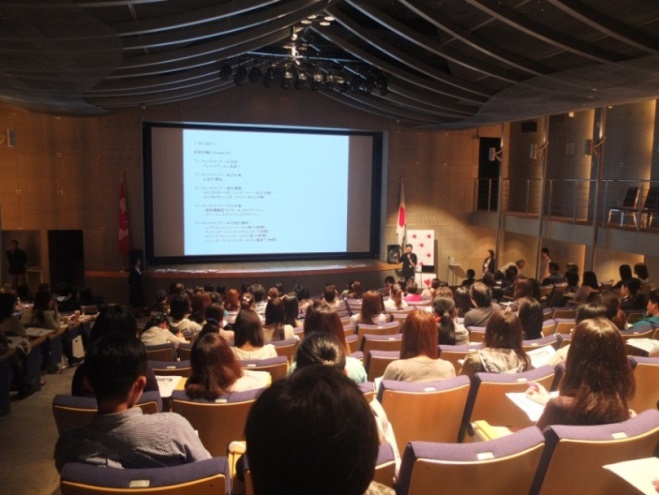 Japan
Japan: 2017/18 Education activities
EduCanada Fairs – Fall 2017 (Tokyo & Osaka) in November
Tokyo: November 2 & 3
	Day 1: B2B meetings & Recruitment Fair
	Day 2: Recruitment Fair
Osaka: November 5 
	Recruitment Fair

EduCanada Fair – Spring 2018 (Tokyo) Mid-March
	Day 1: B2B meetings & Recruitment Fair
		Day 2: Recruitment Fair
China
China: Now is the time to come
2016: 544,500 Chinese students abroad - 132,000 to Canada
	2017: estimated to be 600,000 students abroad
Canada is #4 for study destination
According to IELTS research, Canada #1 at attracting students under 18
[Speaker Notes: #2: ranking order US, UK, AUS, CAN
US, UK and AUS entered much earlier than CAN; they have a head start and are more competitive in general + they have a federal education Ministry

#3: Trends of younger kids going abroad to study K-12, summer/winter camps, Beijing Winter Olympics 2022

#4: MOU on Education Cooperation – provinces (CMEC) were involved in consultations before signing. Allows Chinese public institutions to travel/spend $ to engage with Canadian institutions
Renewal of the Canada-China Scholars' Exchange Program
Canada being named the Country of Honour at the 2017 China Education Expo
Expansion of the Canada Learning Initiative in China Program, a partnership to help Canadian students to gain experience in China as part of their degree program.

Rising Chinese middle class, particularly in 2nd and 3rd tier cities
Chinese families only target small number of big cities “MTV” and best ranked universities

Room to grow, especially as we need to diversify in cities, regions, programs, etc.]
China
2016: Canada and China sign MOU on education
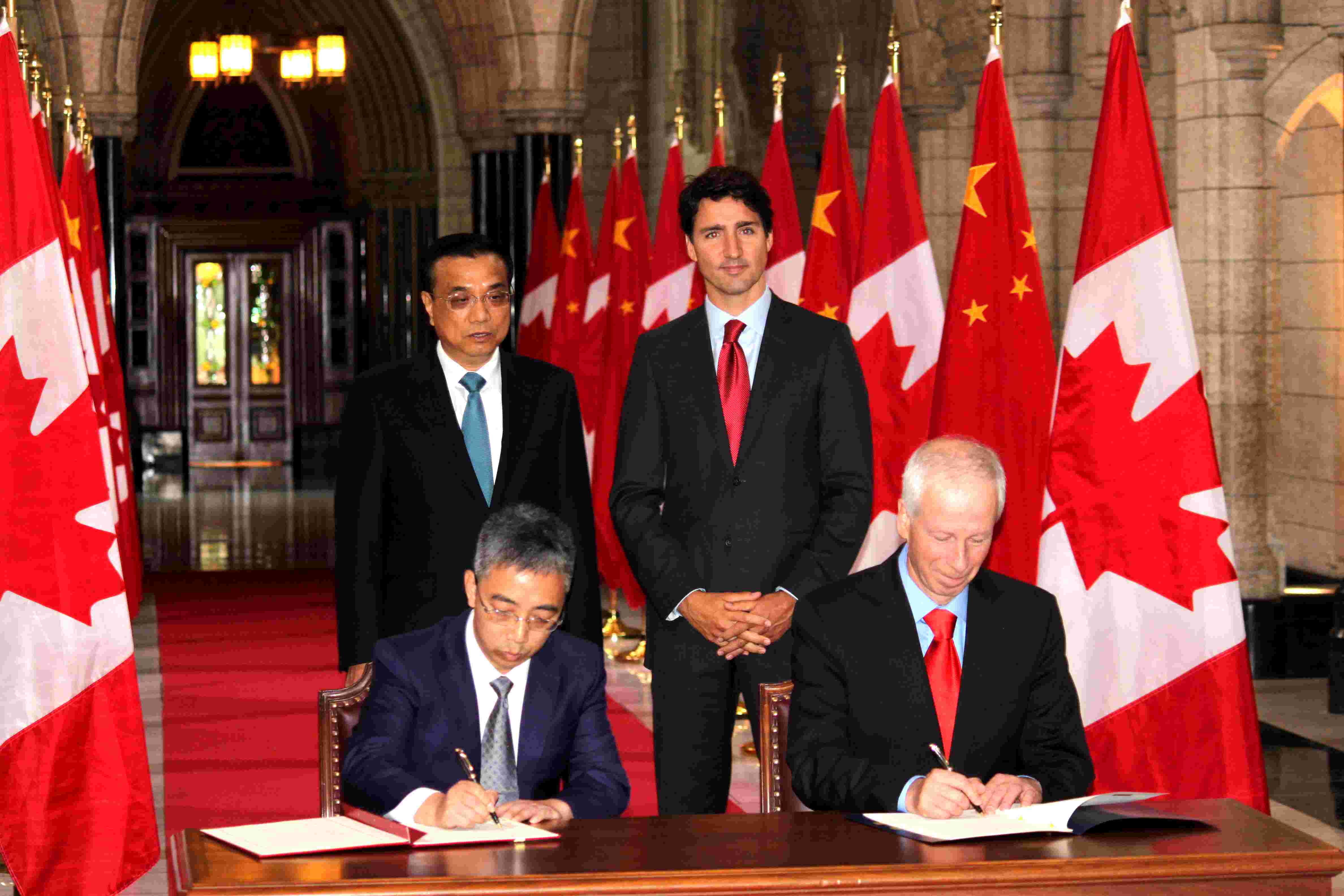 China
China: Market Entry Considerations
Have a China strategy and commit to it
Invest in the long term, both time and money, build relationships
Have a local presence or local representatives
Focus your efforts on a few regions
Consult the Trade Commissioner Service
[Speaker Notes: #1: most common mistakes: slow response, no follow up, don’t take into account culture differences, lack of resources, no specific plan towards China market
#2: most common mistakes: only focus on recruitment of students, don’t pay attention to institutions exchanges, don’t consider sending more Canadian students
Can consider recruiting from vast network of Canadian curriculum schools
#4: China is a big country, many regional markets.  Build up capacity in a few geographic areas rather than trying to be everywhere.]
China
China: Recent Trends and Updates
From last Chinese education 5-y plan:
Build more international campuses in China
Upgrade 1-tier universities 
Establish new sister-school relationships
Increase students and teachers exchanges
Promote short term programs (summer/winter school, camps)
Encourage training for teachers, leaders, and the corporate world
[Speaker Notes: #1.2: Schools will be heavily funded to improve facilities, research as well as international exchanges
#1.4: both ways, including more Canadian students/teachers to China; Canadian students in China 3,846]
China
China: 2017/18 Education Activities
Cross-China Roadshow:
Oct. 2017 – China Education Expo (CEE) and China Annual Conference on International Education (CACIE) – Canada Country of Honour + CMEC engagement
Oct. 14-15, 2017 – EduCanada Fair in Hong Kong 
Mar. 2018 – China International Education Exhibition Tour (CIEET)
Our network:
Beijing, Shanghai, Guangzhou, Chongqing, Hong Kong, Taipei
10 Canadian Trade Offices mainland China
[Speaker Notes: #1.1: Beijing, Shanghai, Guangzhou and Chengdu. Side activities to be added depending on posts (B2B, info session, etc.)
BJ - China Annual Conference on International Education (CACIE) + delegation of 8-9 Ministers representing 7-8 provinces (high visibility) + delegation of institutions (19 presidents of universities, 60+ colleges, etc.)

Others:
BJ - Canadian MBA Education Fair in Beijing (Sept 2017)
BJ - PhD Workshop 2017 (Nov 2017)
BJ - Vocational Fair in Beijing (March 2018)
SH – Vocational training seminar (Oct. 2017)
SH - Education Seminar in partnership with EY (Nov. 2017)
CQ - EduCanada Booth at Yunnan Education Expo (June 2017)

#2.2: in 2-tier cities, smaller, 5-10 million]
Mexico
Mexico: Recruitment and Partnerships
Canada #4 destination for Mexican students 

Mexico remains the second most important source in Latin America for international students in Canada

Recruitment opportunities are high for ESL, K-12 and colleges, follow by universities undergraduate and postgraduate programs

Partnership opportunities:
Expanding K-12 institutional linkages on teacher training, ESL and student and teacher mobility 
Universities and colleges benefit from more innovative agreements (research collaboration, teacher and student exchange, double degrees, teacher training and language training)
Local governments for ESL/leadership programs, innovation, etc.
[Speaker Notes: # of Mexican students in Canada - 2015: Long term 5,140 short term 8,260
Recent partnership agreements between Canadian and Mexican key stakeholders: CONACYT, ANUIES, SEP, Languages Canada, Universities Canada, MITACS and CALDO.]
Mexico
Mexico: Recent Trends
Visa-lifted in Dec. 2016: An increase is expected in students enrolled in short-term programs
Opportunities in medium-size cities: Merida, San Luis Potosi, Veracruz, Leon, Cancun, Villahermosa

Spanish is the language of promotion in the Mexican market

Education agents play an important role for recruitment for K-12 and language programs
Mexico
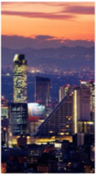 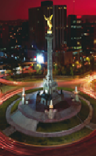 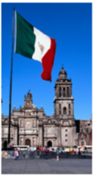 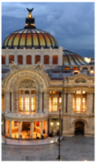 Mexico: Market Entry Considerations
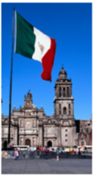 ​Mexico has more than 33 million students country wide

Education is a priority for the Mexican Government

Exchange rate: USD vs. MXP/ CAD vs. MXP​

Expanding institutional linkages​

In person visits. At least one trip per year is required to establish relationship and remain connected to the market
Mexico
Mexico: 2017/18 Education Activities
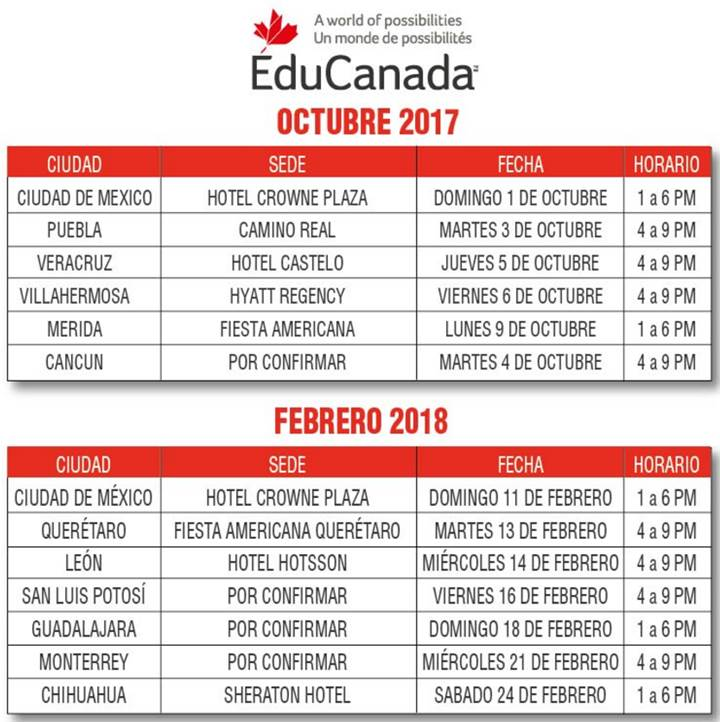 Questions or Comments?
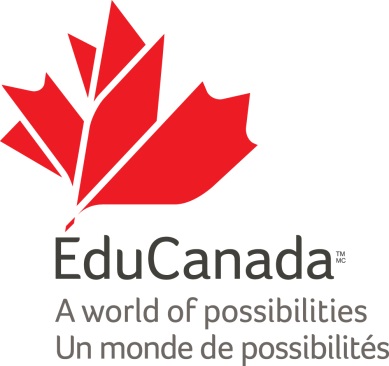 (Don’t forget your B2B)

Thank you!
Connect with the TCS
tradecommissioner.gc.ca